ELIF uvjetovanje
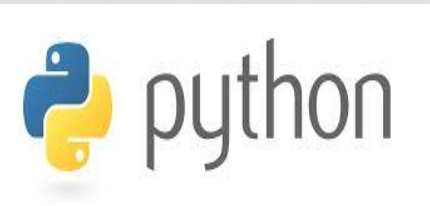 ELIF
Ukoliko postoji potreba za ispitivanjem višestrukih uvjeta, standardna struktura odluke if-else ne zadovoljava
ELIF
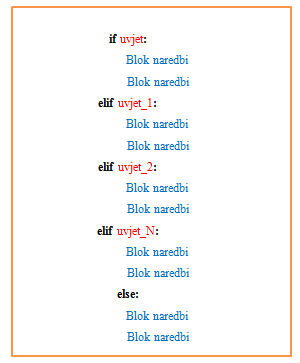 ELIF-govorni jezik
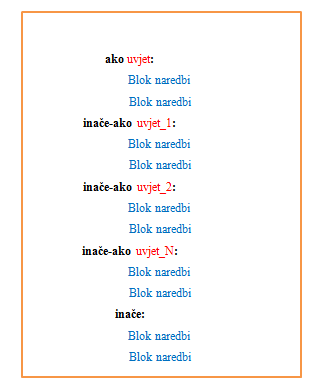 Zadatak 0
Napravite program koji će za uneseni broj ispisati da li je broj pozitivan, nula  ili negativan.
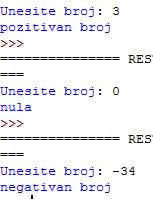 Zadatak 0
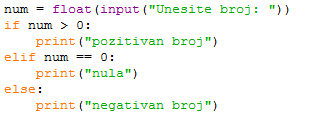 Zadatak 1
Napravite program koji će  za unos dva broja vršiti sljedeće operacije: zbrajanje, oduzimanje, množenje i dijeljenje. 
Kao prvo napraviti unos dva broja te zatim odabrati operaciju odabirom znaka te operacije (+,-,*,/)
NAPOMENA:
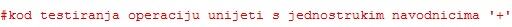 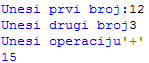 Zadatak 1
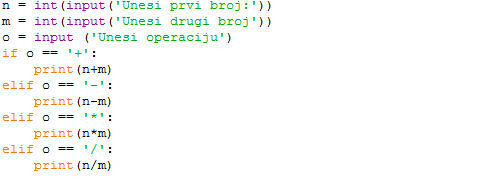 Zadatak 2
Program treba korisniku omogućiti unos broja bodova od 1-100. Zatim program treba za svaki broj bodova ispisati o kojoj se ocjeni radi. Bodovne pragove odrediti kao uvjete u elif uvjetovanju kao što je zadano u tablici.
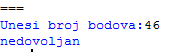 Zadatak 2
Zadatak 3
Napravite program koji će omogućiti unos željenog broja. Nakon toga ako je ostatak dijeljenja s brojem 3 : 
jednak nuli ispisati „plava“, 
jedank 1, ispisati „crvena“, 
jednak 2, ispisati „zelena“, 
jednak 3, ispisati „ljubicasta“, 
u suprotnom ispisati „zuta“
Za dijeljenje s ostatkom upotrijebiti operator %
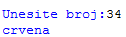 Zadatak 3
Zadatak 4
Napisati program koji će korisnika upitati za unos broja u intervalu od 1-12. Kada korisnik odabere broj, ispisati naziv mjeseca koji odgovara broju unutar intervala 1-12.
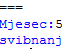 Zadatak 4
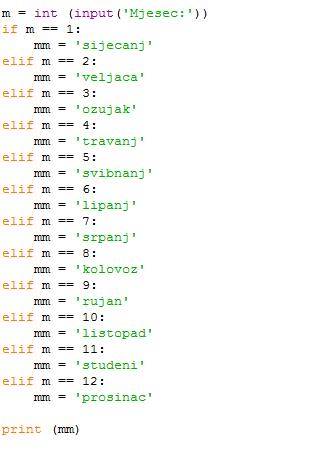 Zadatak 5
Napisati program koji će omogućiti unos tri stranice trokuta. Ako su sve gtri stranice jednake ispisati: jednakostranican, ako su dviej stranice jednake duljine, ispisati: jednakokracan, a u suprotnom  raznostranican.
NAPOMENA:
Koristiti se logičkim operacijama and i or. 
Trokut je jednakostranican kada:
a == b and a==c
Trokut je jednakokracan kada:
a == b or a==c or b==c
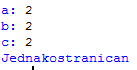 Zadatak 5
Zadatak 6
Omogućiti korisniku da odabere jednu od 4 aritmetičke operacije (+,-,*,/).
Nakon što korisnik odabere jednu od operacija, omogućiti unos dva broja nad kojima će se operacija izvršiti. Nakon toga ispisati rezultat operacije.
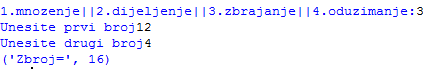 Zadatak 6
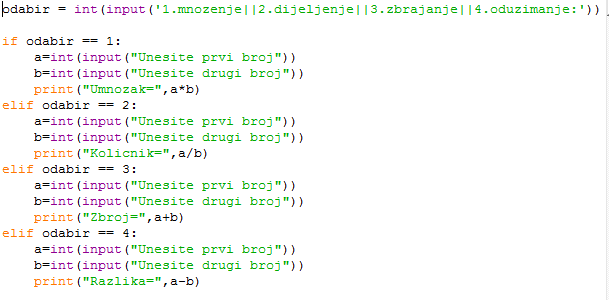 Zadatak 7
Omogućiti korisniku unos ocjena od 1-5. Ukoliko korisnik odabere pozitivnu ocjenu (2,3,4,5), ispisati „ocjena ispita je (ocjena riječima), prosli ste“; ako je ocjena negativna ispisati: „ocjena ispita je nedovoljan, niste prosli“  . Ukoliko korisnik odabere broj koji nije u rasponu ocjena, ispisati: „Nepostojeca ocjena“
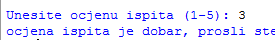 Zadatak 7
Zadatak 8
Korisniku omoguciti da na temelju  upisanih sati sazna koje je doba dana.
Intervali su sljedeći:
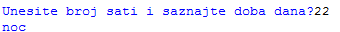 Zadatak 8